The passive
The presentation is divided into three levels:


		= Lower-intermediate/Intermediate
		= Upper-intermediate
		= Advanced
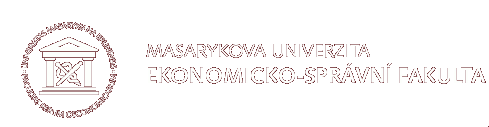 The passive
the passive
Look at the sample sentences:
The government raised interest rates by 1%.
Interest rates were raised by 1%.
They have closed fifty retail outlets over the last year.
Fifty retail outlets have been closed over the last year.
to say WHAT THE SUBJECT DOES
to say WHAT HAPPENS TO THE SUBJECT
be (is/was/has been…) + the past participle (done/cleaned/built…)
We use BY… if we want to introduce the agent (who or what causes the action): Apple was founded by Steve Jobs and Steve Wozniak.
Lower-intermediate/Intermediate level
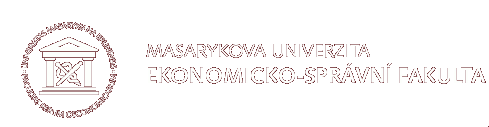 The passive
When is the passive used?
if the agent is not known
My laptop was stolen last month.
if the agent is unimportant or obvious
The robber was arrested. (the police is the agent)
if you want to start a sentence with an object (of a Czech sentence)
The contract was signed by the director.
 (NOT The contract signed the director.) 
If and only if the verb needs an object.
(NOT with verbs which do not need an object: e.g. arrive)
I arrived late. 
if the agent is the key information in a sentence
Microsoft was set up by Bill Gates.  (not by Steve Jobs)
Lower-intermediate/Intermediate level
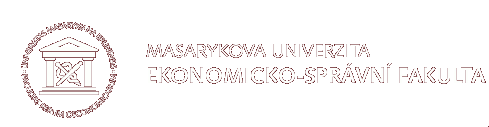 The passive
the passive and tenses
Passive voice is used in all tenses:
English is spoken all over the world.  
	PRESENT SIMPLE
Charles University was founded in 1348. 
	PAST SIMPLE
I have been invited to a conference. 
	PRESENT PERFECT
The project will not be finished in time. 
	FUTURE SIMPLE
The drug is going to be tested on animals. 
	FUTURE WITH GOING TO
Lower-intermediate/Intermediate level
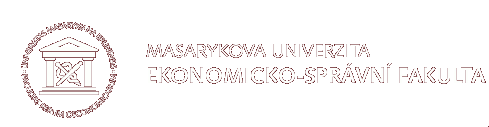 The passive
practice
Rewrite the sentences using passive voice:
1.Somebody cleans Tom’s office twice a week.
Tom’s office ________ twice a week.
2. Sam repaired the car.
The car _____________ Sam.
3. Many tourists have recently visited the castle.
The castle _____________________ many tourists.
4. Someone will finish the translation by 5 p.m.
The translation _____________ by 5 p.m.
5. They are going to serve a delicious dinner tonight.
A delicious dinner _______________ tonight.
is cleaned
was repaired by
has recently been visited by
will be finished
is going to be served
Lower-intermediate/Intermediate level
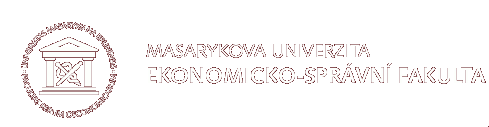 The passive
practice
Decide whether to use active or passive voice and fill in the gaps:
The police _____ just ___________ (announce) that the Portnoy's Bank ____________ (rob) yesterday. Two men __________ (enter) the bank at 4.30 with guns in their hands. Customers and bank clerks ____________ (ask) to lie down on the floor and one of the bank clerks ___________ (make) to fill the robbers' bags with money. After that the two men _____ (leave) the bank quickly. The police officer Jason Gregson says that more than 200,000 pounds ____________ (steal) yesterday, but nobody ____________ (injure). Jason Gregson believes that the robbers ______________ (find) soon. The bank ________________ (close) since yesterday.
announced
have
entered
was robbed
were asked
was made
left
were stolen
was injured
has been closed
will be found
Lower-intermediate/Intermediate level
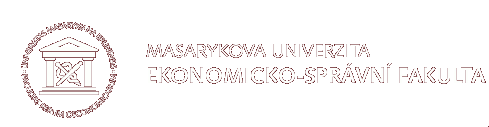 The passive
passive and tenses
Passive voice is used in all tenses including the following:

The data is being processed right now. 
	PRESENT CONTINUOUS
Many valuable buildings had been destroyed before the government started protecting historical buildings. 
	PAST PERFECT
The customer was being served when all the lights went out. 
	PAST CONTINUOUS
The project will have been completed by Friday. 
	FUTURE PERFECT
The book would be published if it were written by a famous writer. 
	CONDITIONAL
Upper-intermediate level
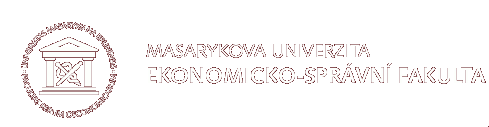 The passive
practice
Rewrite the following active sentences using the passive form:

They are going to close the factory.
The factory __________________.
They are still considering the matter.
The matter_____________________.
They were making every effort to end the strike.
Every effort ___________________________.
They had finished the work by the end of 2006.
The work _______________________________.
By 2020 women will have achieved full equality.
By 2020 full equality for women _________________.
is going to be closed
is still being considered
was being made to end the strike
had been finished by the end of 2006
will have been achieved
Upper-intermediate level
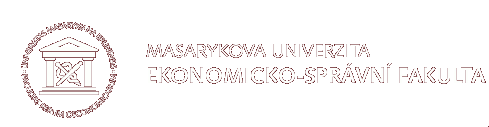 The passive
verbs with two objects
Look at the sample sentences:
The company sent the supplier a letter. 							
The supplier was sent a letter (by the company).
 A letter was sent to the supplier (by the company).

A passive sentence is made by turning the object of an active sentence into the subject of a passive sentence. If a verb has two objects (a direct object and an indirect object), two passive sentences can be made.

Both options are grammatically correct but the first option is more common in English.
This applies mainly to the following verbs: give, lend, offer, pay, send, sell, show, promise, tell.
direct object
indirect object
Upper-intermediate level
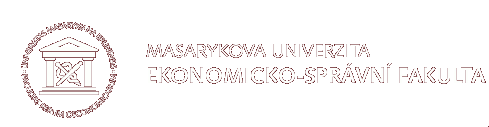 The passive
practice
Rewrite the following active sentences into passive sentences, each starting with a different subject in each of them. You may need to omit the agents.
They have offered me the job.
I have been offered the job.	
The job has been offered to me.
They showed us the financial statements.
We were shown the financial statements.
The financial statements were shown to us.
Someone promised the employees higher salaries.
The employees were promised higher salaries.
Higher salaries were promised to the employees.
They will pay the workers £50 every Friday.
The workers will be paid £50 every Friday.
£50 will be paid to the workers every Friday.
Upper-intermediate level
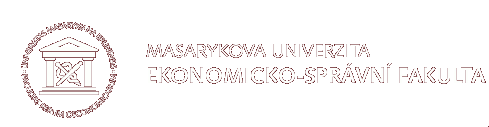 The passive
causative get and have
Look at the sample sentences:
I’m getting/having the photocopier repaired at the moment.
I will need to get/have my blood pressure checked.


In the passive form, causative get and have mean “arrange for somebody else to do something (and usually pay for it)”.
Active form:
I’ll get the supplier to repair the photocopier.
Shall I have my doctor check my blood pressure?
In the active form, causative get and have mean “ask or cause somebody to do something”.

These structures can be used in all tenses.
get/have + object + past participle
Upper-intermediate level
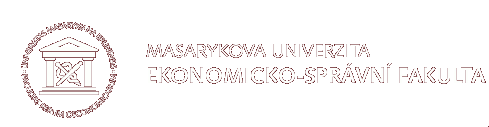 The passive
practice
Rewrite each sentence so that it contains causative get/have in the passive form:
1. A translator is translating a business letter for me.
I’m having/getting a business letter translated.
2. The Dean will have a painter to paint a portrait for him.
The Dean will have/get his portrait painted.
3. Isn’t it time someone fixed your television?
Isn’t it time you had/got your television fixed?
4. Helen’s publisher has just published her book.
Helen has just had/got her book published.
5. I had a dressmaker make a dress for me.
I had/got my dress made by a dressmaker.
6. I should get someone service my car.
I should have/get my car serviced.
7. The men are going to install central heating in our warehouse.
We are going to have/get central heating installed in the warehouse.
Upper-intermediate level
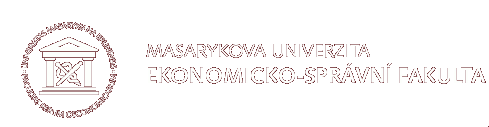 The passive
reporting with passive verbs (1)
Look at the following examples:
 It is reported that the Finance Minister is going to resign.
 It has been acknowledged that the company is understaffed.
 It can be seen that prices rose sharply in September.


We often use the following passive structure to report what people say/think…, particularly if we want to avoid  mentioning who said/thought… what is reported:
This pattern can be used with the following verbs:
agree, announce, assume, calculate, claim, consider, decide, declare, discover, estimate, expect, feel, find, know, mention, propose, recommend, say, show,  suggest, suppose, think, understand.
With verbs agree, decide, forbid, hope, plan, and propose, the following structure can be used:

Example: It was agreed to set up a committee.
it + passive verb + that clause
it + passive + to-infinitive
Upper-intermediate level
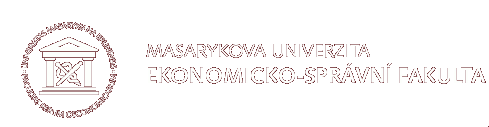 The passive
reporting with passive verbs (2)
Look at the following examples:

It is said that the company is almost bankrupt.
The company is said to be almost bankrupt.

It was expected that the damage would be extensive.
The damage was expected to be extensive.

It has been confirmed that some findings of the study are invalid.
Some findings of the study have been confirmed to be invalid.

A reporting sentence does not have to start with „it“, it may also start with the subject of the reported sentence. The verb in the passive form is followed by an infinitive.
subject + passive verb + to-infinitive
Upper-intermediate level
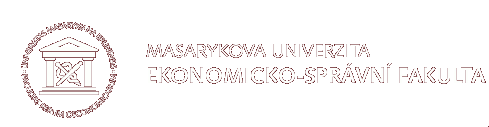 The passive
practice
Complete the second sentence and keep the meaning as close to the first sentence as possible, using the word given. The word must not be changed.
1. They say the country is on the verge of civil war.   	    SAID
    The country __________ on the verge of civil war.
2. People thought the President was ill.     		                    BE
    The President ______________ ill.
3. They thought he was the best actor for the part.   	                    CONSIDERED
    He _________________ the best actor for the part.
4. The directors decided to discuss the matter later.                      AGREED
     It __________ that the directors ____________ the matter later.
5. The court ordered him to pay a fine of £100.    	                     WAS
    He ___________________________ by the court.
6. People believe that he owns houses all over the city.                 OWN
    He ______________ houses all over Brno.
7. Reports say that D1 highway is blocked by traffic jams.            BE
    Highway D1 ______________________ traffic jams.
is said to be
was thought to be
was considered to be
was agreed
would discuss
was ordered to pay a fine of £100
is believed to own
is reported to be blocked by
Upper-intermediate level
The passive
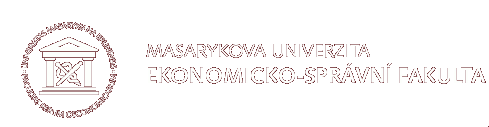 the passive gerund
Look at the sample sentences:
She enjoys being interviewed.
Her boss insists on being updated regularly. 
I hate being constantly told what to do.
Being served quickly is very important for customers in a restaurant.

Gerunds function as nouns. They are not verbs in the continuous form. Gerunds can be both active and PASSIVE.
Advanced level
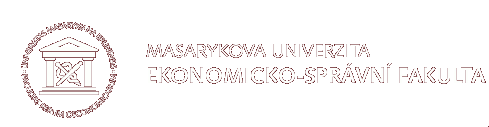 The passive
practice
Use the verb in brackets to form a passive gerund.
1. The students don’t look forward to ___________(TEST) on their math skills. 
2. The customer insists on ___________ (GIVE) a refund for his purchase. 
3. Martha hates ____________ (PUSH) into staying late at work. 

4. _____________ (ASK) unpleasant questions is a necessary part of a job interview. 
5. _____________ (FORCE) to resign from a top job was very difficult for the director.
being tested
being given
being pushed
Being asked
Being forced
Advanced level
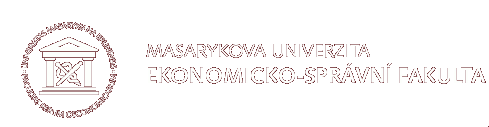 The passive
reporting about an earlier event
Look at the following sample sentences.
He is believed to have earned his money by smuggling.
	(They believe that he has earned his money by smuggling.)
Lucy was known to have graduated from Oxford.
	(Everybody knew that Lucy had graduated from Oxford.)





If the reported event happens before the reporting, we use perfect infinitives or perfect continuous infinitives, depending on whether the verb in the reported clause was simple or continuous.
Subject + passive reporting verb + to-infinitive                   (perfect or perfect continuous)
Advanced level
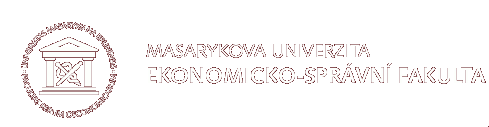 The passive
reporting about an earlier event
The reporting may happen in the present:                                                                                 
and the reported event in the past:


                                                          
Everybody knows that she was/has been studying Spanish for years. 
She is known to have been studying Spanish for years.

The reporting may also happen in the past:
and the reported event in the earlier past:


Everybody thought that the organizers had been preparing for days.
The organizers were thought to have been preparing for days.
They believe…
The counterfeits were made in China.
to have been made in China.
The counterfeits are believed
reporting
reported event
They claimed…
The documents had been signed by the CEO.
The documents were claimed
to have been signed by the CEO.
reporting
reported event
Advanced level
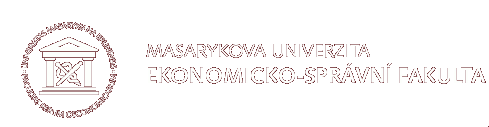 The passive
practice
Rewrite the following sentences with the passive form of the reporting verb and active or passive infinitive:

1. They believe that the tourists are safe.
    The tourists ________________ safe.
2. They reported that the suspect has fled the country.
    The suspect _____________________ the country.
3. People think that the soldiers were killed by rebels.
    The soldiers __________________________ by rebels.
4. Everybody knows that cancers is caused by smoking.
    Cancer______________________ smoking.
5. Everyone thought that the documents were destroyed in the fire.
    The documents ______________________________ in the fire.
6. Everybody assumed that Lucy had finished the project the day before.
     Lucy __________________________ the project the day before.
are believed to be
was reported to have fled
are thought to have been killed
is known to be caused by
were thought to have been destroyed
was assumed to have finished
Advanced level
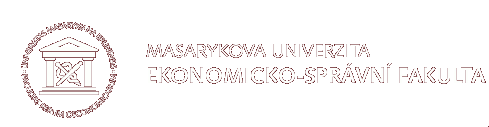 The passive
verbs which cannot be used in the passive voice
Intransitive verbs – verbs which do not take an object – cannot be passive:
He was walking too slowly.
We arrived late.

Certain state verbs  are not used in the passive even if they are transitive (take an object). These are for example: belong, suit, lack…
John has three sisters.
I’m afraid Friday doesn’t suit me.

Some verbs are always passive 
I was born in 1965.
The area is inhabited by families with small children.
Advanced level
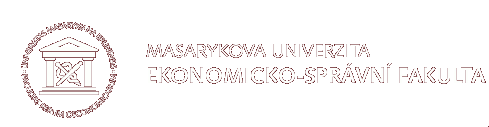 The passive
additional points
Active verbs with a passive meaning:
The new tablet doesn’t sell as well as they supposed.
The sign on the door read “No entry”.

Active gerunds after need, require and want also have a passive meaning.
The room needs painting. (i.e. It should be painted.)
The gas bombs require careful handling. (i.e. They should be handled carefully.)

Passive verbs with an active meaning:
My mother is retired now. (i.e. She has retired.)
Those times are gone. (i.e. Those times have gone.)
Advanced level
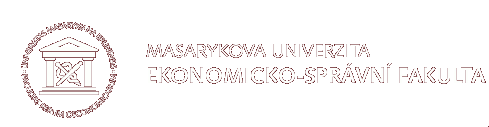 The passive
active and passive tenses chart
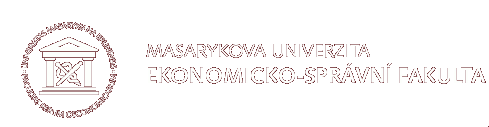 The passive
active and passive tenses chart
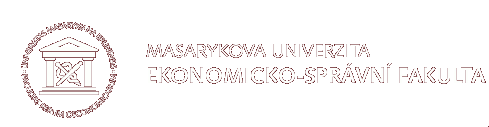 The passive
active and passive tenses chart
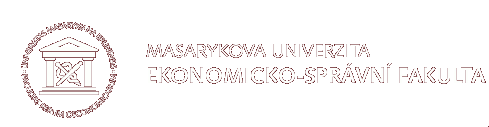 The passive
active and passive tenses chart
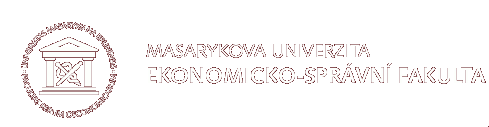 The passive
active and passive tenses chart